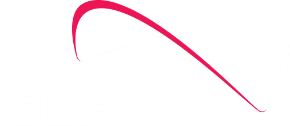 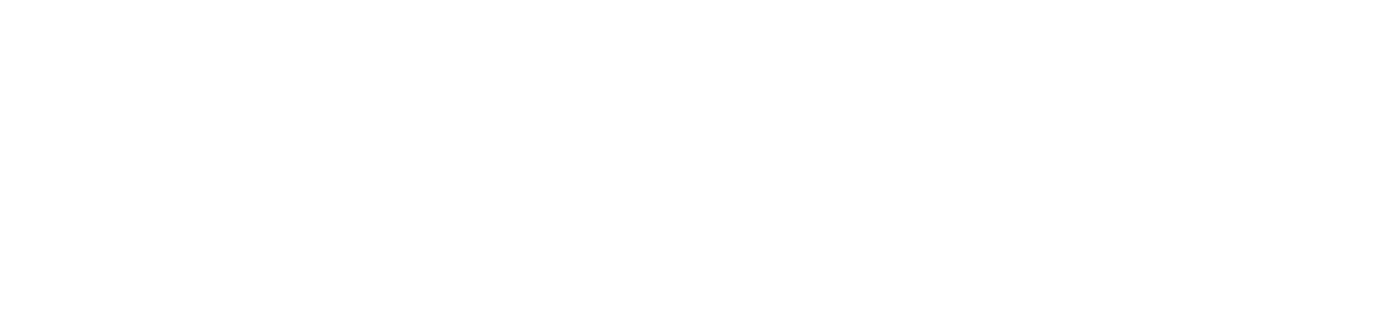 Project Management Convention for GN4-3 & GN4-3N
T&I - Where are we now ?

Licia Florio, WP5
Marina Adomeit, WP5
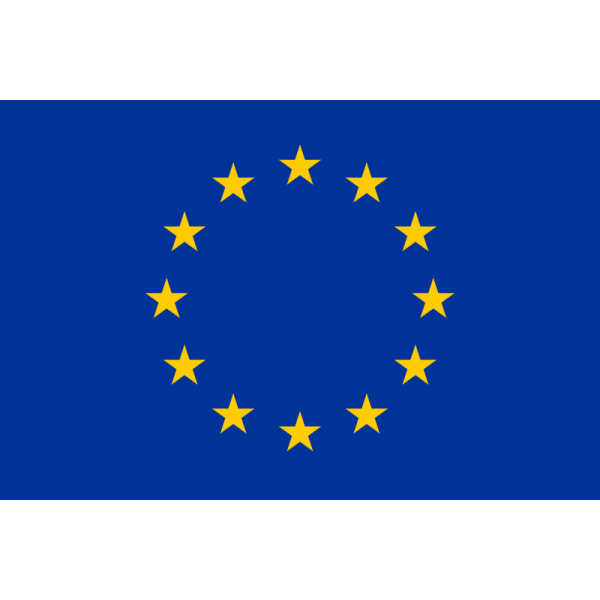 As part of the GÉANT 2020 Framework Partnership Agreement (FPA), the project receives funding from the European Union's Horizon 2020 research and innovation programme under Grant Agreement No. 856726 (GN4-3).​​​
T&I Team and Key Collaborations 
Expanding the reach of T&I to the broader community
Enabling Communities
Incubator
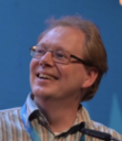 Niels 
van Dijk
SURF
T1
T2
T3
T4
T&I Services
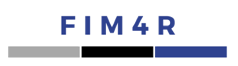 eGov
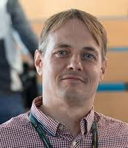 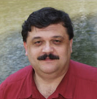 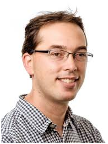 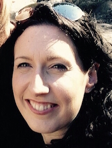 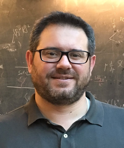 Maarten Kremers
SURF
EOSC
Other  EC projects
Identity Federations
R&E-infras
InAcademia
Michelle Williams
GÉANT
eduTEAMS 
ChristosKanellopoulosGÉANT
eduGAIN 
DavideVaghettiGARR
eduroam 
MiroslavMilinović
CARNet/SRCE
Standardsbodies
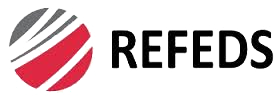 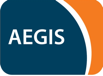 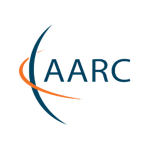 Erasmus
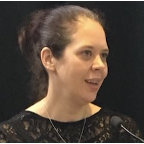 Operational Support
Nicole Harris GÉANT
https://wiki.geant.org/display/gn43wp5/Trust+and+Identity+Services+Roadmaps
2
The TEAM!
34 Partners
85 Persons
27 FTE
7 Teams 
4 service families 
3 supporting tasks
8,4 M
Budget
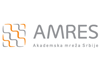 Partners
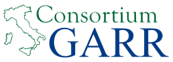 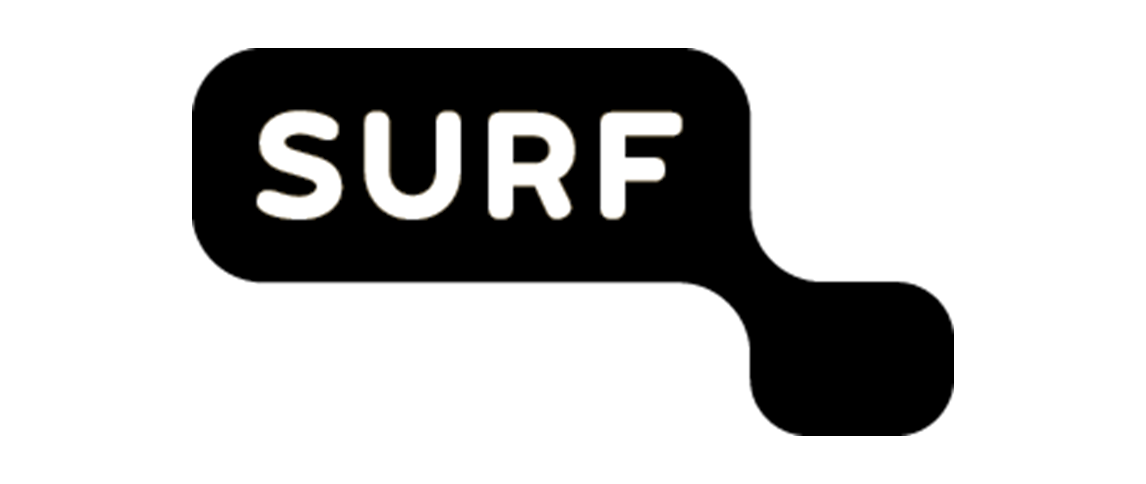 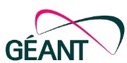 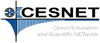 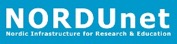 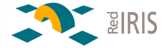 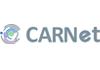 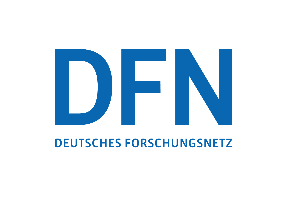 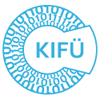 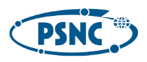 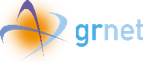 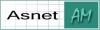 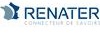 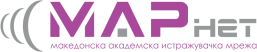 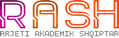 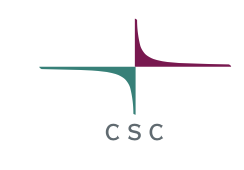 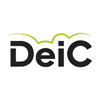 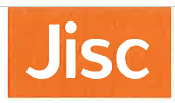 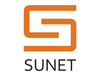 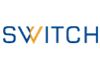 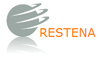 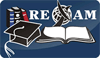 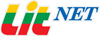 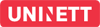 3
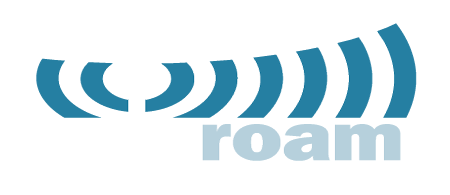 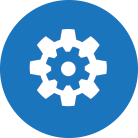 106 
Countries

6000+ 
Institutions
28.000+ 
Service Locations
Outreach
Development
Operations & Deployment
Managed eduroam IdP Launch ✓
Hosted eduroam SP PoC delivered ✓
Collaboration with WIfI-mon ✓
OpenRoaming engagement and PoC ongoing ✓
NRO Audit in progress ✓
Ongoing operations and support  ✓
GeGC and SG liaison ✓
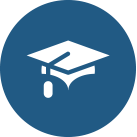 Outreach
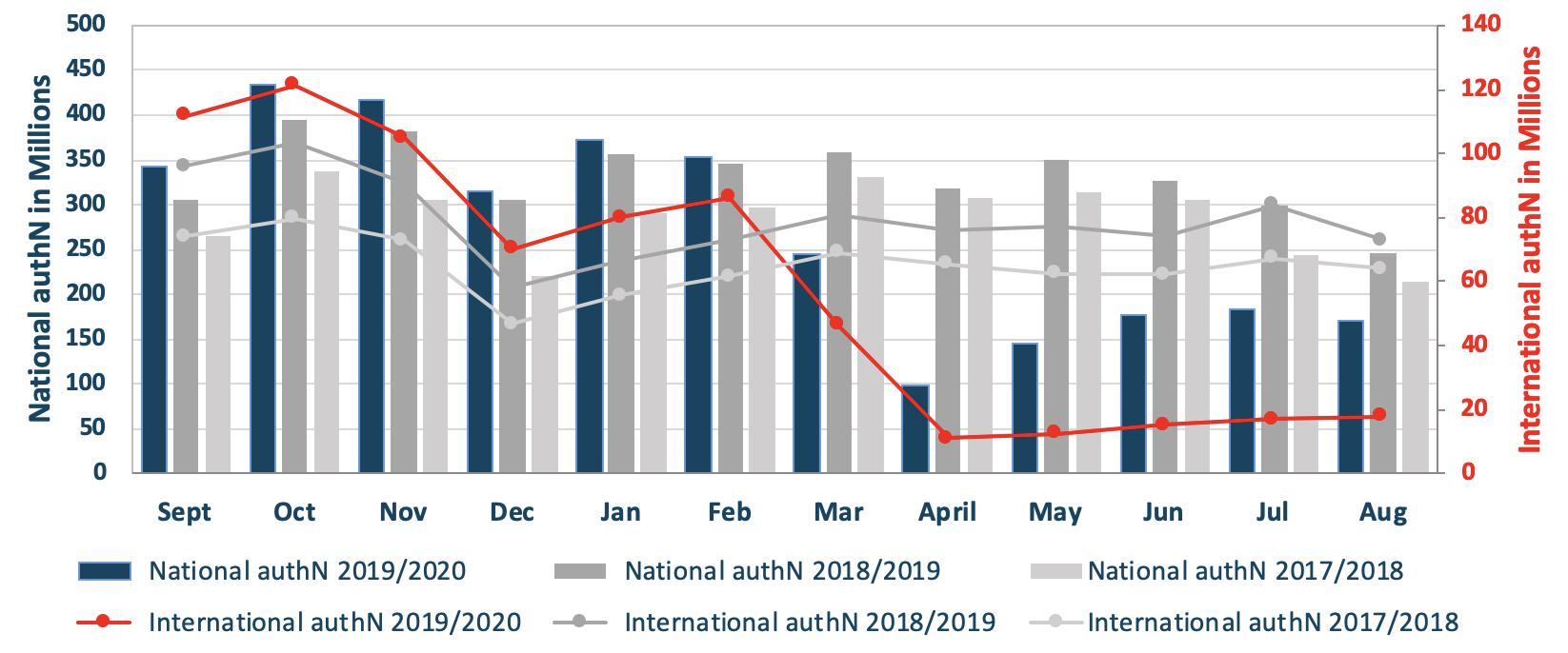 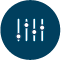 4
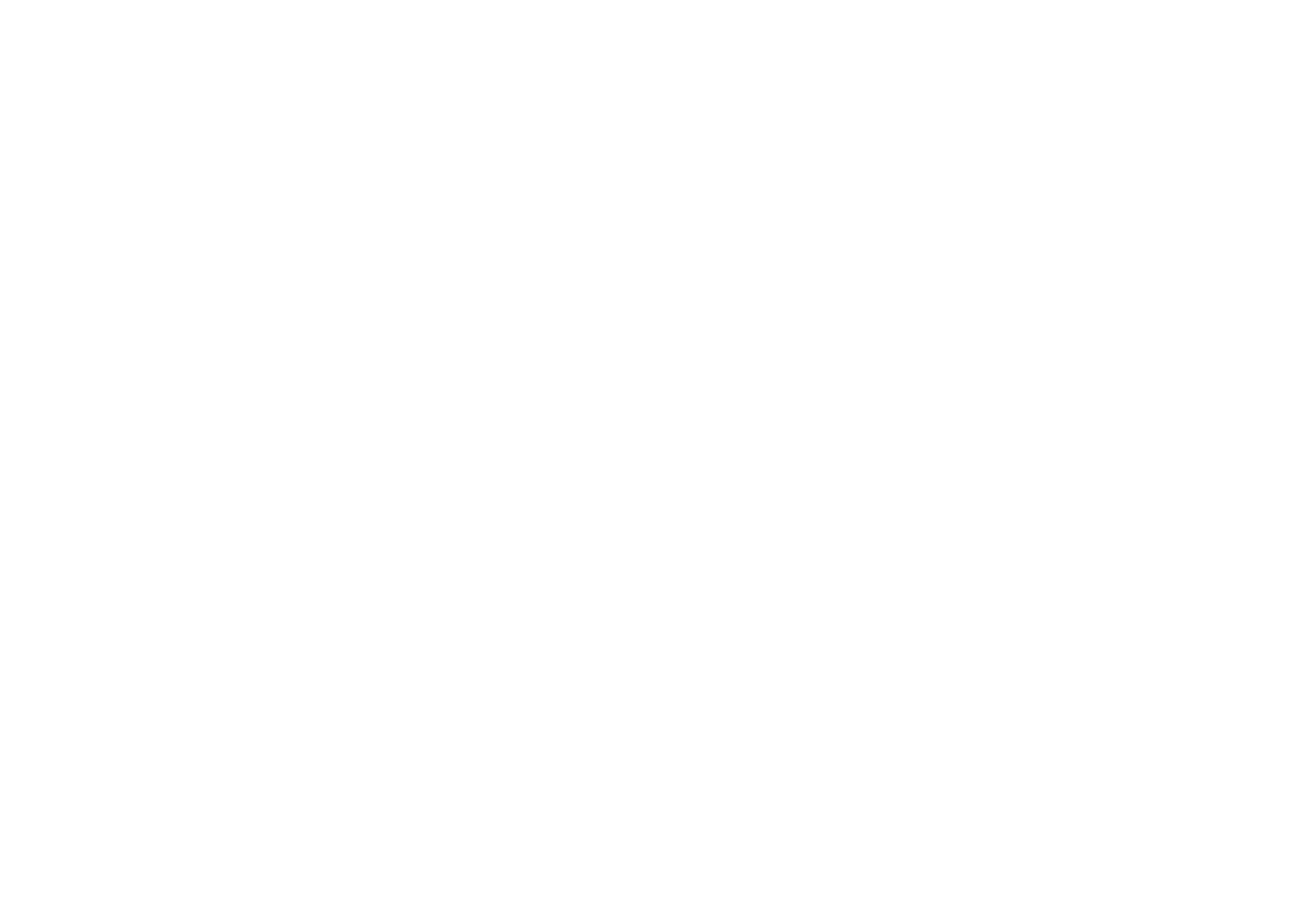 Policies and Profiles
71 
Identity Federations
4147 
Identity Providers
3172
Service Providers
Operational statements ✓
Ongoing development
Operations
F-ticks pilot ✓
Delivered campus IdP toolbox ✓
FaaS development roadmap ✓
Ongoing operations ✓
Change of signing certificate ✓
Support
Events and Training
Designed training materials ✓
Delivered training for ASREN ✓
F-ticks infoshare ✓
Ongoing support ✓
Established security support ✓
With the support of T3
5
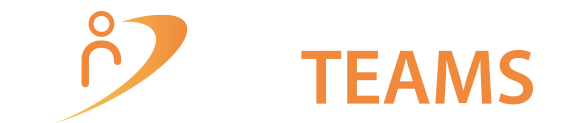 Two years of growth and expansion!
eduTEAMS one of the components of  EOSC AAI

eduTEAMS technology underpins AAI for Student mobility 

eduTEAMS solution for HPC community
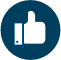 6
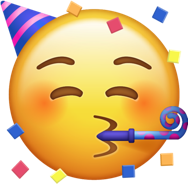 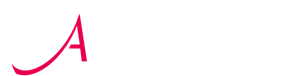 Production service since February 2020 - over 200.000 validations
Two service editions: 'Commercial' and 'Community'
Same governance and operational infrastructure  
Two different models: paid and free to use
Defined eligibility criteria and service Constitution
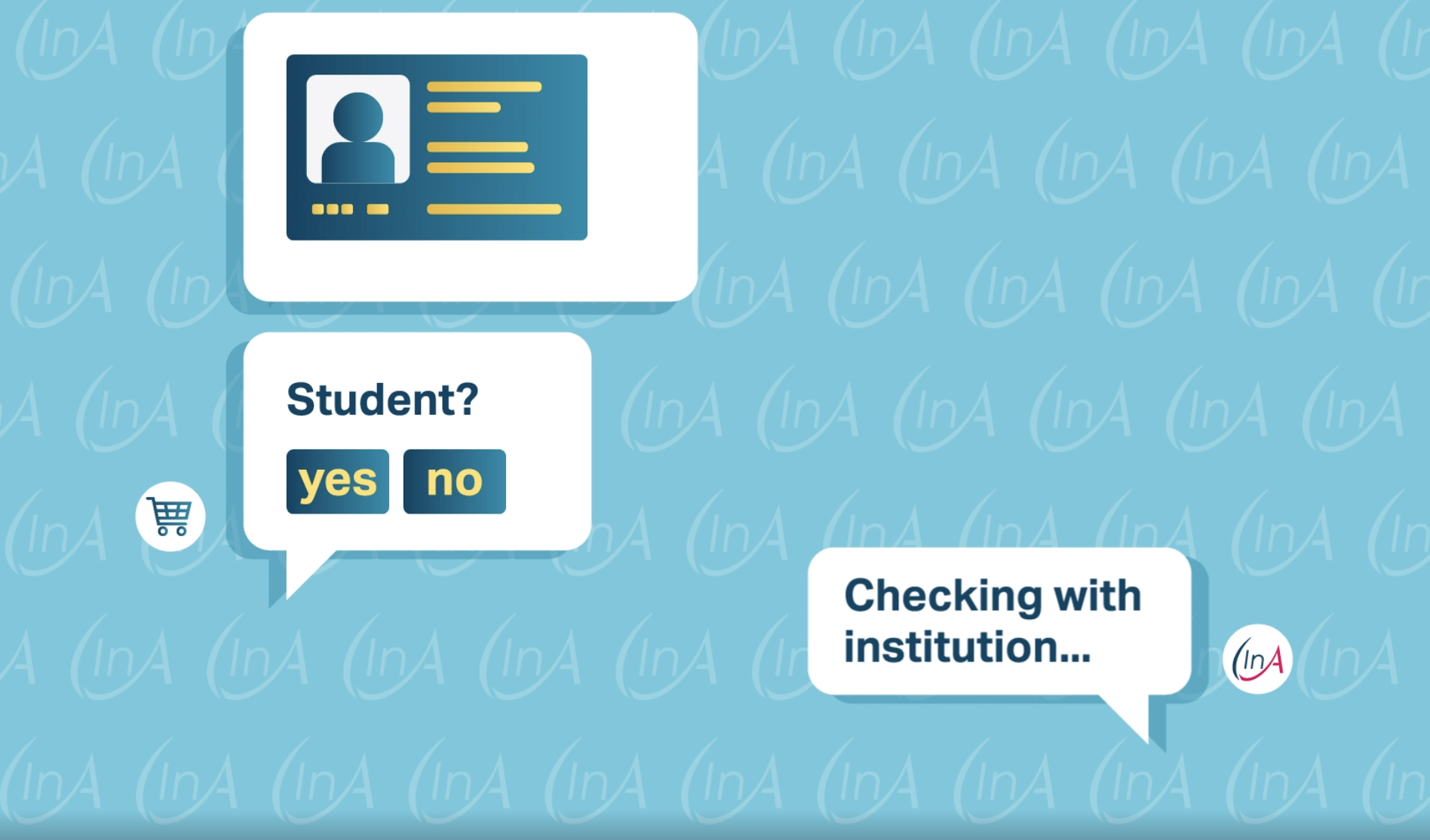 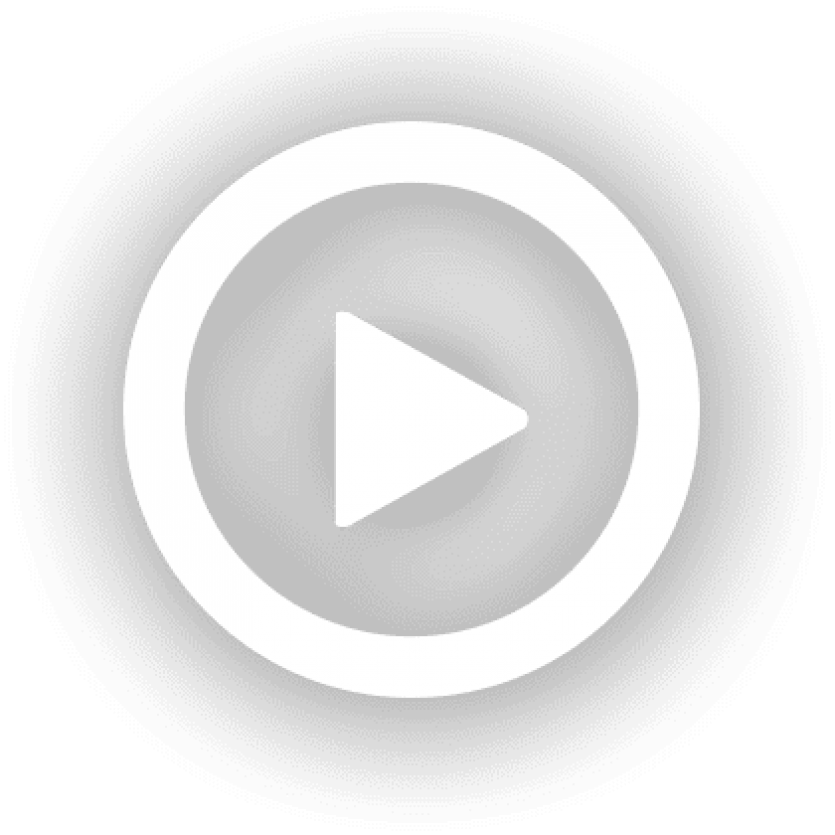 Designed to be promoted in collaboration with national identity federations and NREN outreach/marcomms teams
Actively participating federations - Netherlands, Germany, Denmark, Spain, Sweden, France 
Steering Committee composed of participating federation, meets quarterly to discuss strategy
7
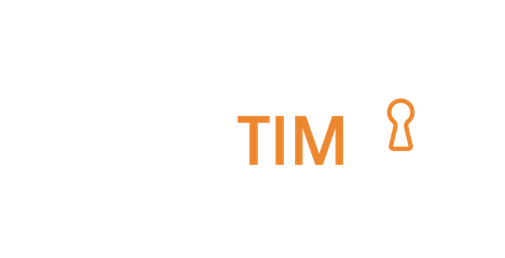 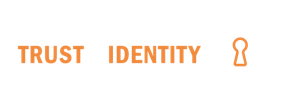 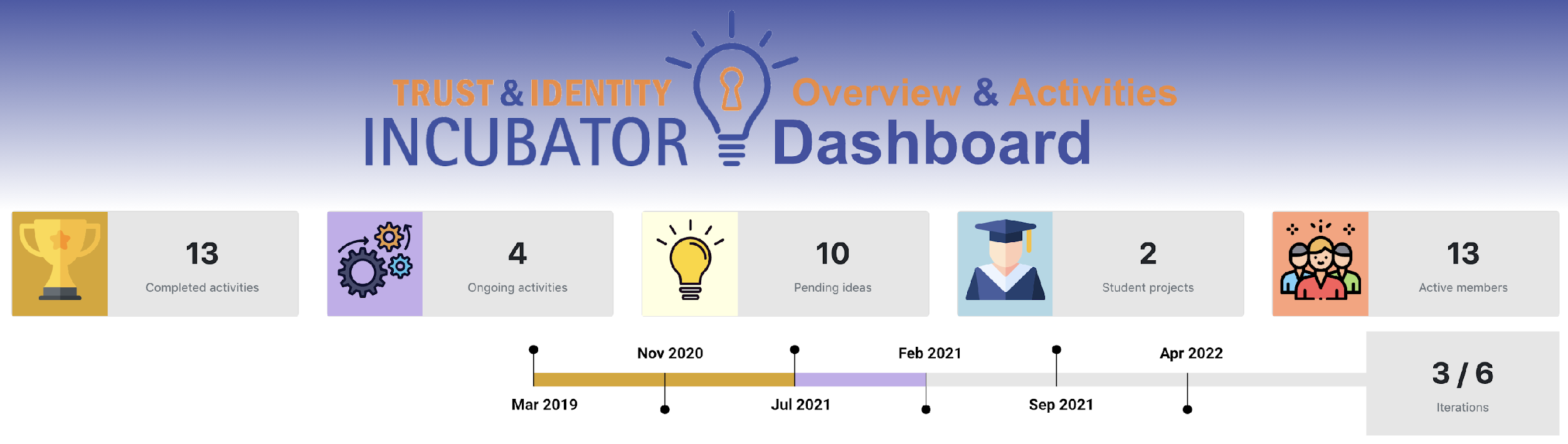 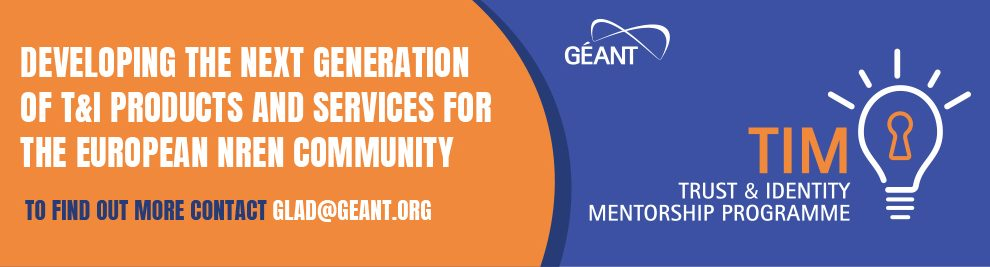 8
Enabling communities - ENCO
Enabling communities - ENCO
Business development for T&I Services
Engagement with and contributions to the R&E initiatives (REFEDS, WISE, FIM4R, AEGIS, EOSC) and other projects
Facilitate Interoperability of E-Infrastructure 
and Research Infrastructures (AARC BPA & AEGIS)
9
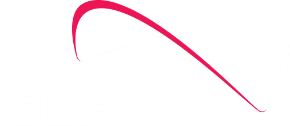 Thank you
Any questions?
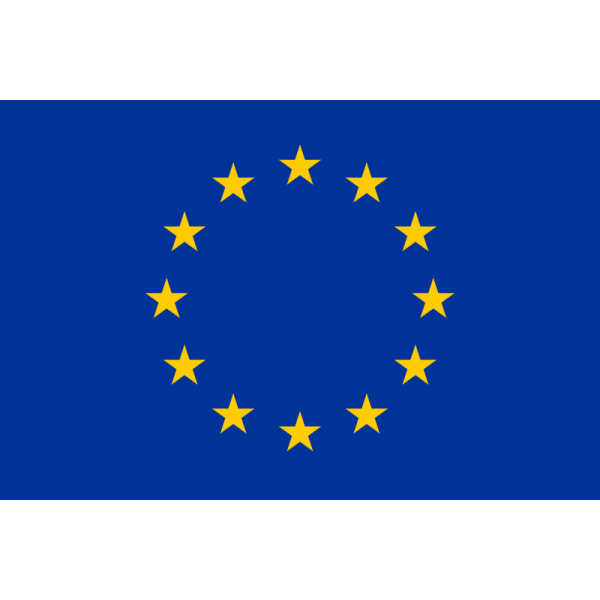 As part of the GÉANT 2020 Framework Partnership Agreement (FPA), the project receives funding from the European Union's Horizon 2020 research and innovation programme under Grant Agreement No. 856726 (GN4-3).​​​
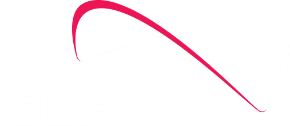 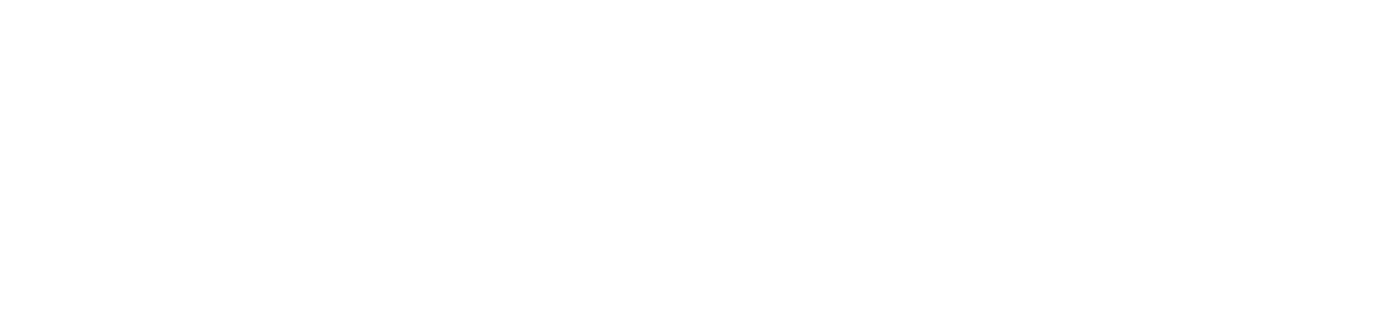 Project Management Convention for GN4-3 & GN4-3N
T&I - Future plans

Licia Florio, WP5
Marina Adomeit, WP5
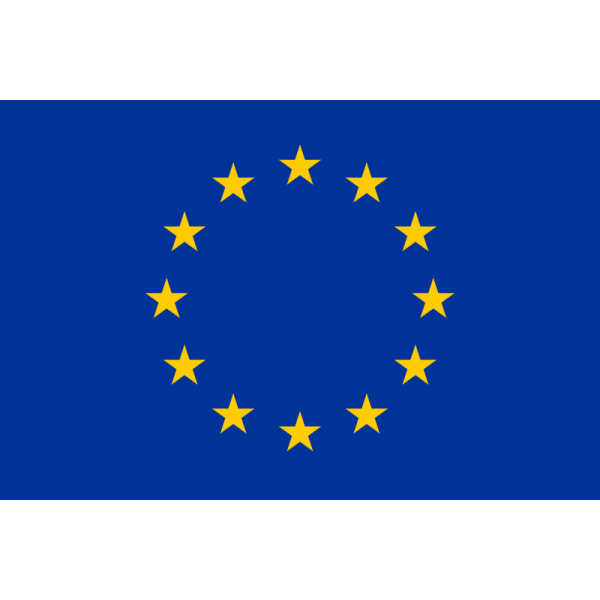 As part of the GÉANT 2020 Framework Partnership Agreement (FPA), the project receives funding from the European Union's Horizon 2020 research and innovation programme under Grant Agreement No. 856726 (GN4-3).​​​
Plans for next year
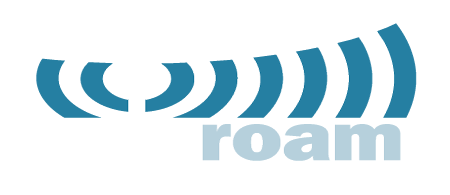 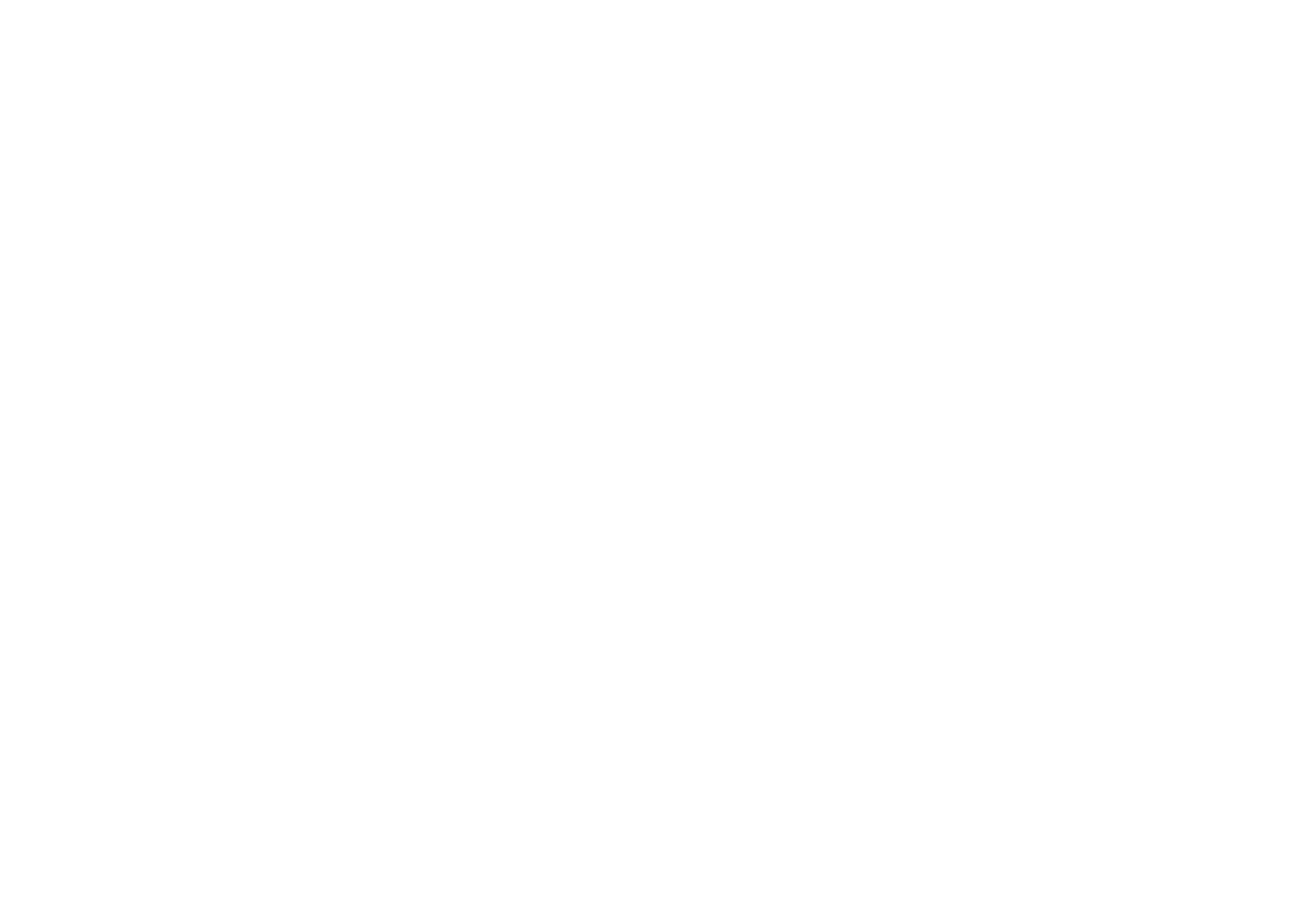 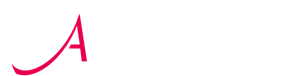 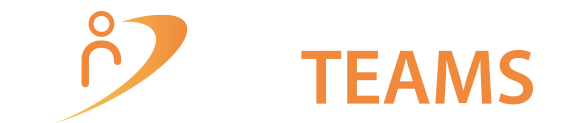 OpenRoaming PoC
Managed SP Pilot
NRO Audit Trials
Update of Policy
Strengthen Ops Team 
eduGAIN Reports
Different approach to manage metadata
Core consolidation
Onboard more SPs
Engage more Federations
Scale up operations
Continue engagement with RIs, Erasmus and EuroHPC
Stronger, sustainable  Dev team
Continual Improvement to ensure T&I services meet changing needs and keep delivering value
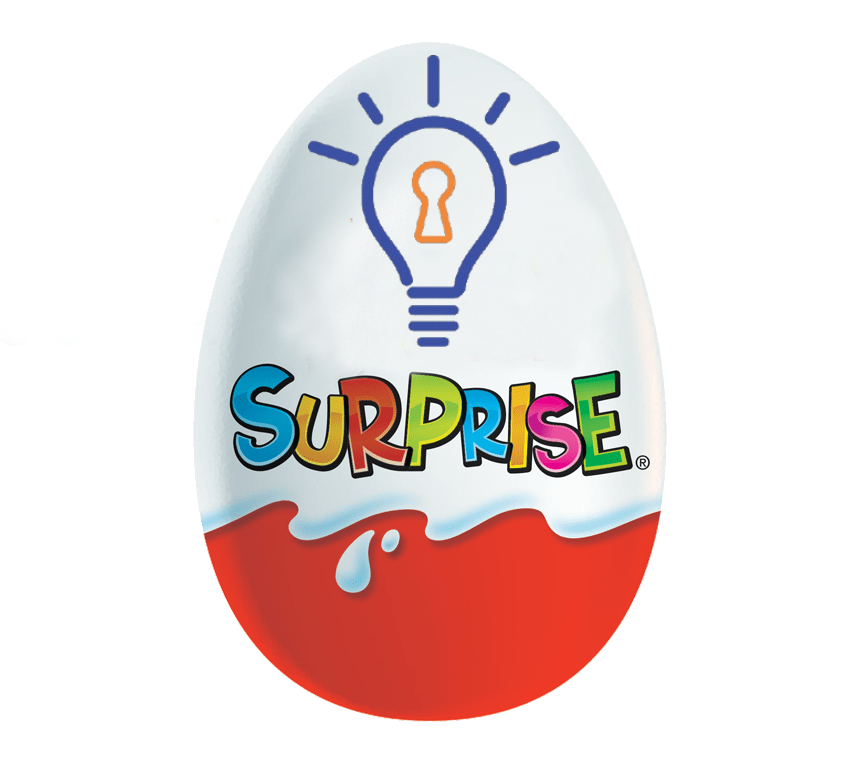 Finish Cycle #3 
1 new service 
1 new supporting eduGAIN service
Start and Finish Cycle #4
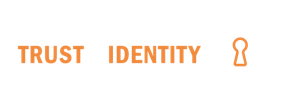 12
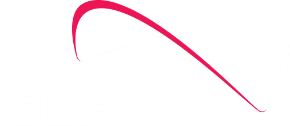 Thank you
Any questions?
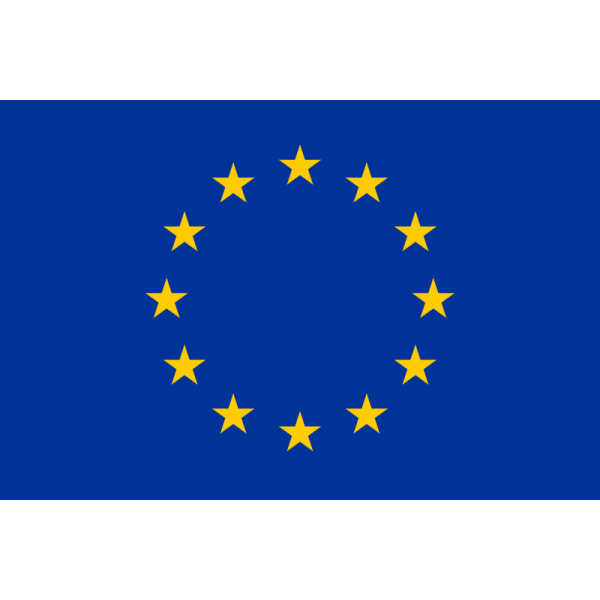 As part of the GÉANT 2020 Framework Partnership Agreement (FPA), the project receives funding from the European Union's Horizon 2020 research and innovation programme under Grant Agreement No. 856726 (GN4-3).​​​